Здоровье береги!Ноткам помоги!
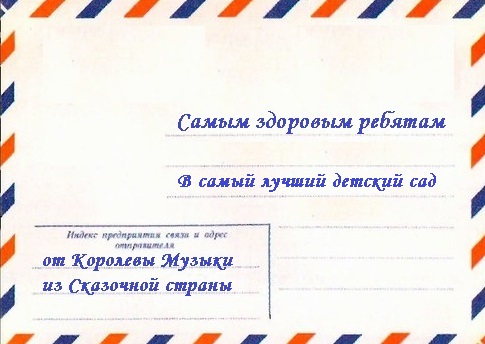 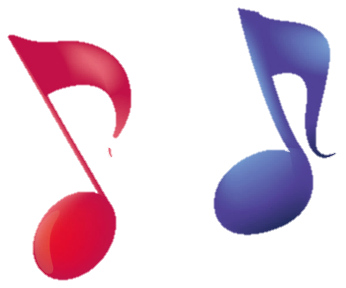 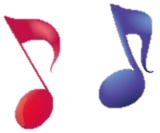 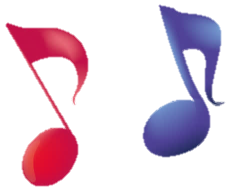 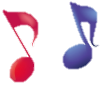 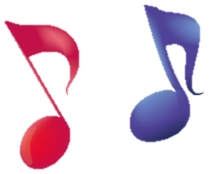 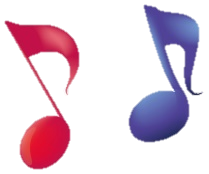 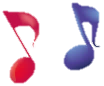 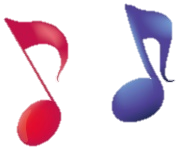 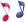 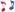 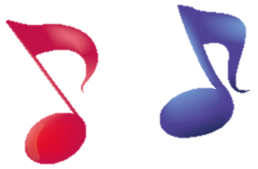 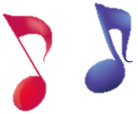 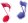 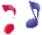 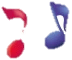 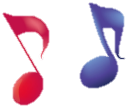 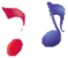 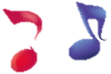 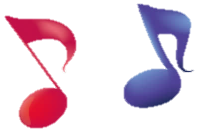 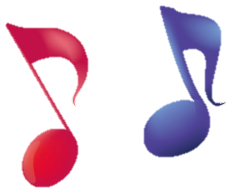 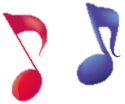 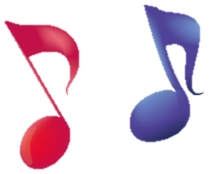 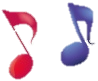 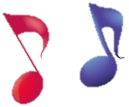 Здравствуйте, ребята! 
В моём королевстве стряслась беда. Все нотки тяжело заболели и не хотят выздоравливать, они просто не знают, как  это сделать. Ребята, помогите моим грустным ноткам. Это раньше они были веселые, а теперь они печальные и начинают болеть. Я сказала моим ноткам, что, Вы,  покажите, как  нужно веселится и расскажите, как выздоравливать и оставаться здоровыми. Вы ведь знаете как это сделать? 
Помогите жителям моей музыкальной страны!
                                                                        Королева Музыки.
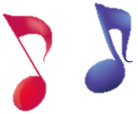 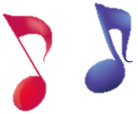 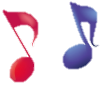 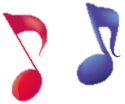 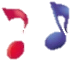 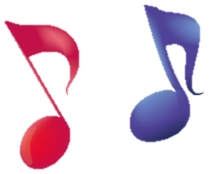 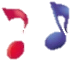 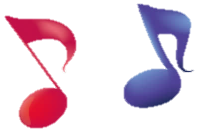 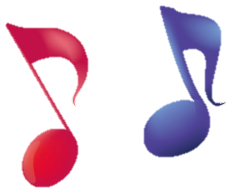 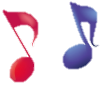 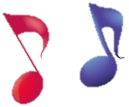 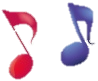 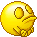 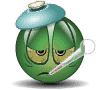 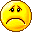 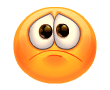 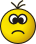 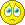 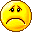 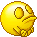 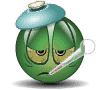 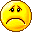 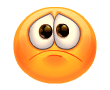 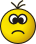 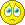 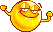 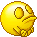 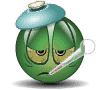 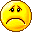 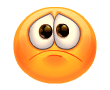 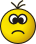 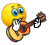 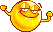 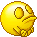 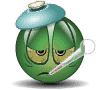 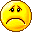 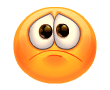 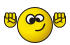 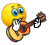 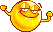 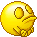 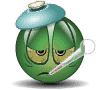 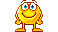 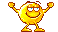 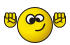 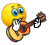 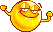 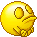 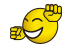 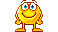 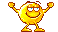 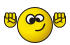 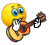 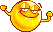 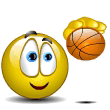 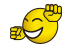 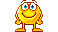 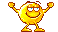 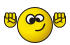 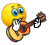 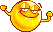 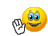 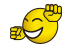 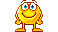 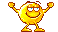 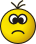 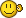 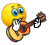 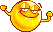 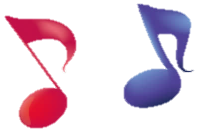 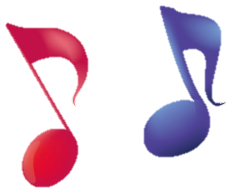 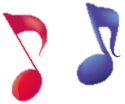 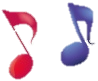 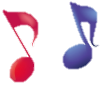 Составитель: Рихтер Наталья Валериевна

В презентации использованы материалы  сайтов:

https://pozdravitel.ru/smajliki/animirovannye-smajliki 



https://gifer.com/ru/s/%D1%81%D0%BC%D0%B0%D0%B9%D0%BB%D0%B8%D0%BA-%D0%B7%D0%B4%D0%BE%D1%80%D0%BE%D0%B2%D1%8C%D0%B5
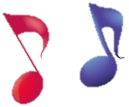 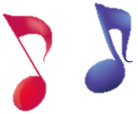 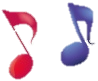 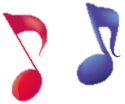 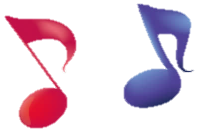 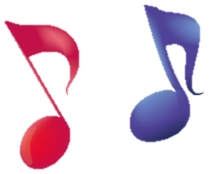 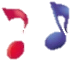 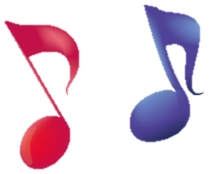 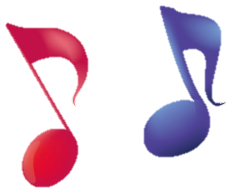 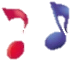 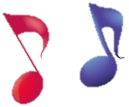 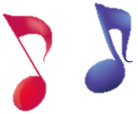 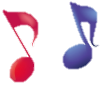